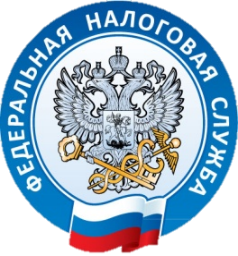 Единый налоговый счет. 
Порядок заполнения платежных документов
Дамдинова Валентина Владимировна
Заместитель начальника отдела урегулирования
 состояния расчетов с бюджетом
Реквизиты КС для перечисления налоговых платежей
В связи с вступлением с 01.01.2023 в силу Федерального закона от 14.07.2022 № 263-ФЗ «О внесении изменений в части первую и вторую Налогового кодекса Российской Федерации» изменились реквизиты казначейского счета,  открыт казначейский счет в Управлении Федерального казначейства по Тульской области:
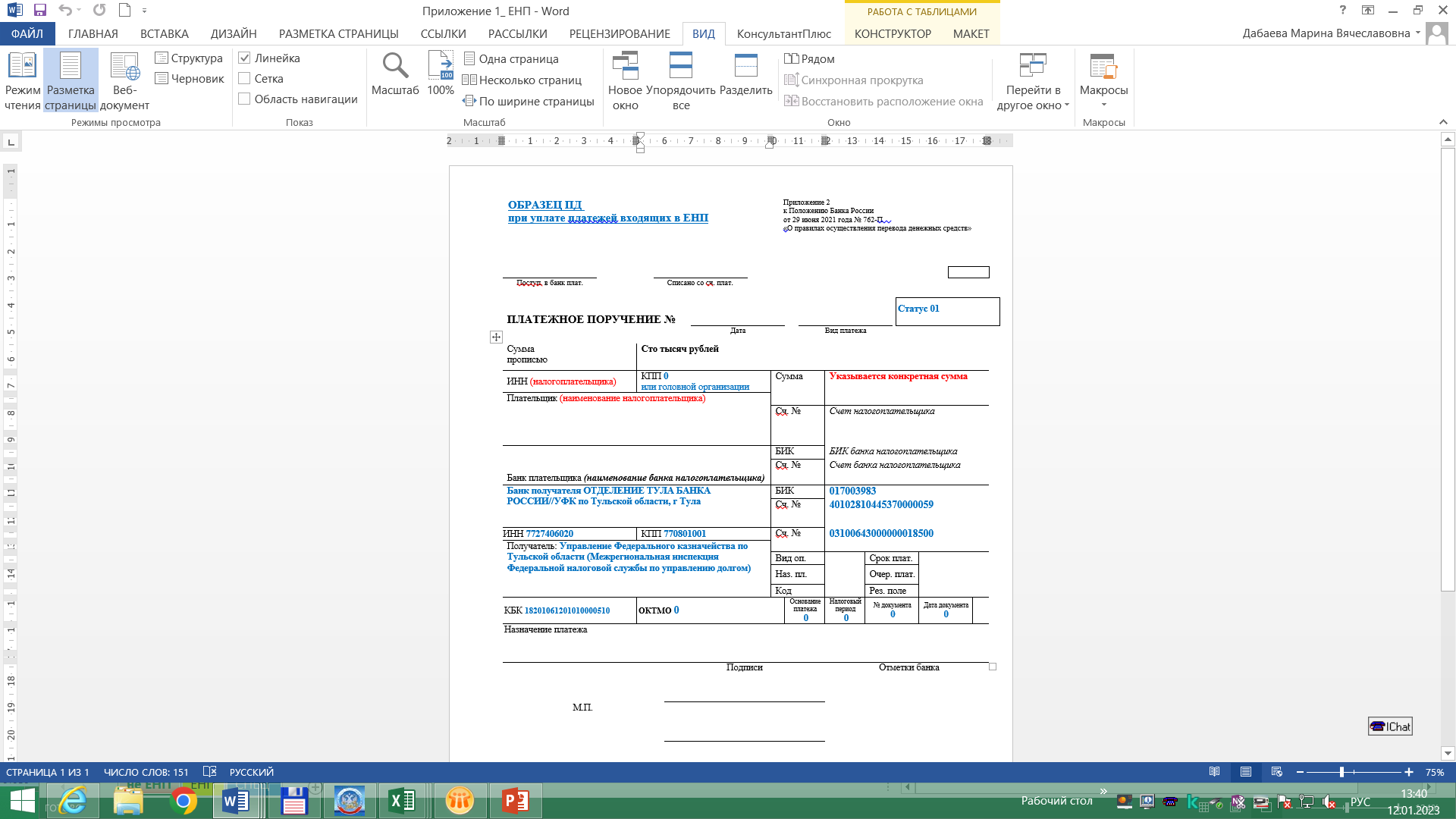 Список налогов не входящих в  ЕНП:
1. НДФЛ иностранных граждан - 18210102040010000110 
2. Вся госпошлина (за искл. 182108……60110)
3.1821090704… -лицензионный сбор за право торговли спирт.напитками; 
4. 182111…. – доходы от сдачи в аренду, прочие поступления
5. 182112…. – регулярные платежи за пользование недрами
6. 182113…. – плата за предост.сведений/информации: прочие доходы от компенсации затрат и др.
7. 182114… - доходы от реализации имущества…
8. 18211601141…. –административные штрафы гл. 14 КоАП
9. 18211601151…. – административные штрафы гл. 15 КоАП
10. 18211601171…. – административные штрафы гл. 17 КоАП
11. 18211601181…. - административные штрафы гл. 18 КоАП
12. 18211601191… - административные штрафы гл. 19 КоАП
13. 18211603122….18211607….18211610…- штрафы, неустойки, возмещение ущерба и тд
14. 182116010121…18211610122…18211610123…18211610129…- доходы от денежных взысканий в счет погашения задолженности до 01.01.2022
Список налогов, уплата которых производится по КБК, а погашение задолженности возможно через ЕНП
18210506…. - налог на профессиональный доход
18210704… - сбор за пользование объектами ЖМ и ВБР
18211208…. утилизационный сбор
4. Страховые взносы:
Список налогов входящих в ЕНП:
Налоги, взносы, сборы – не отраженные на слайдах 2 и 3
Информация о Едином налоговом счете размещена на официальном сайте ФНС России (https://www.nalog.gov.ru/rn77/ens/).
Образцы заполнения платежных документов с 01.01.2023:
При перечислении платежей, обязанность по уплате которых установлена Налоговым кодексом Российской Федерации (единый налоговый платеж).

2. При перечислении иных платежей, администрируемых налоговыми   органами (за исключением единого налогового платежа);

3. При перечислении платежей, обязанность по уплате которых установлена НК РФ (за исключением единого налогового платежа), налогоплательщиками, формирующими в соответствии с Федеральным законом уведомление об исчисленных суммах налогов, сборов, авансовых платежей по налогам, страховым взносам в виде распоряжения на перевод денежных средств в уплату платежей в бюджетную систему Российской Федерации
Платежный документ на перечисление ЕНП
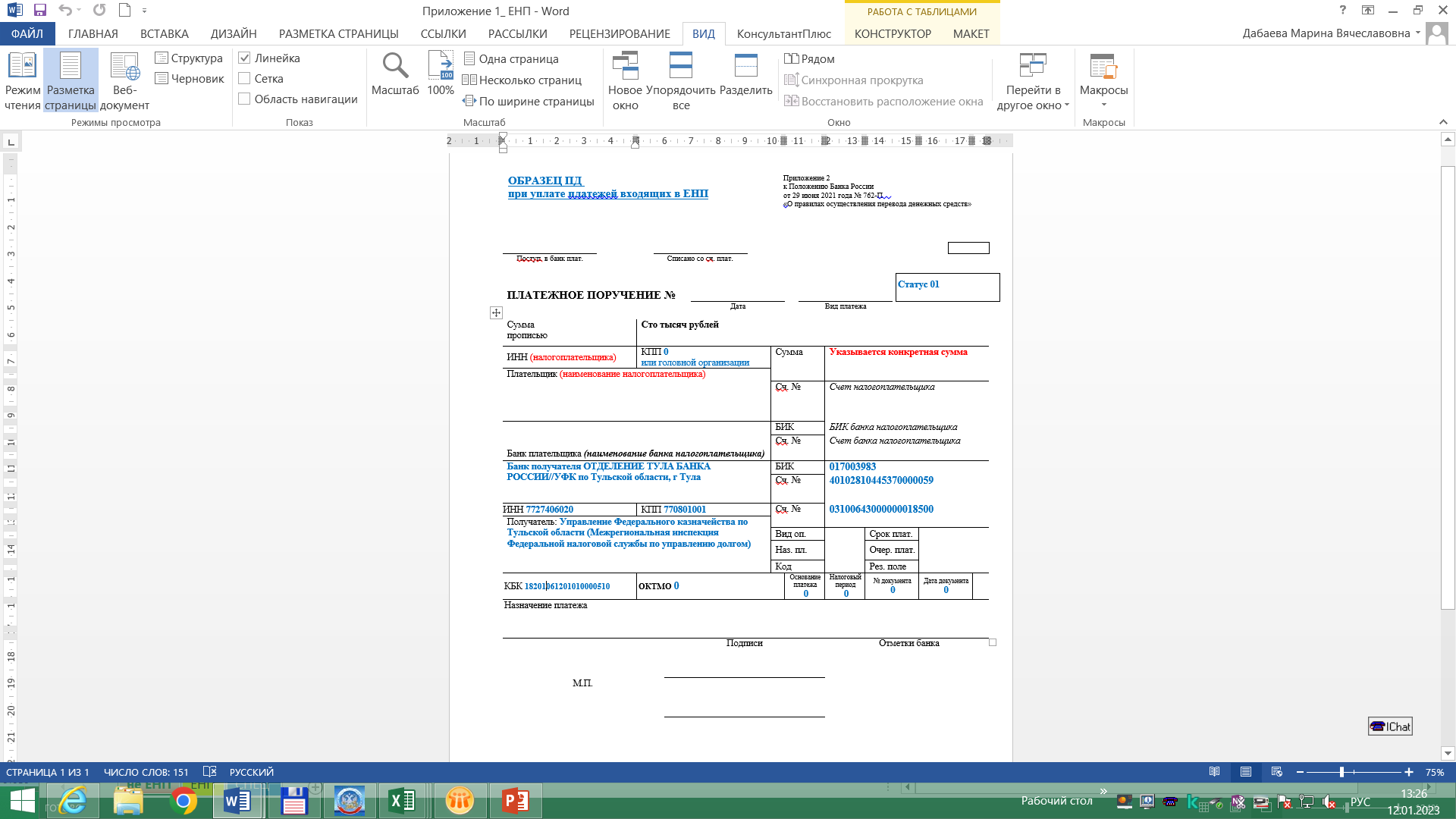 Платежный документ за искл.ЕНП
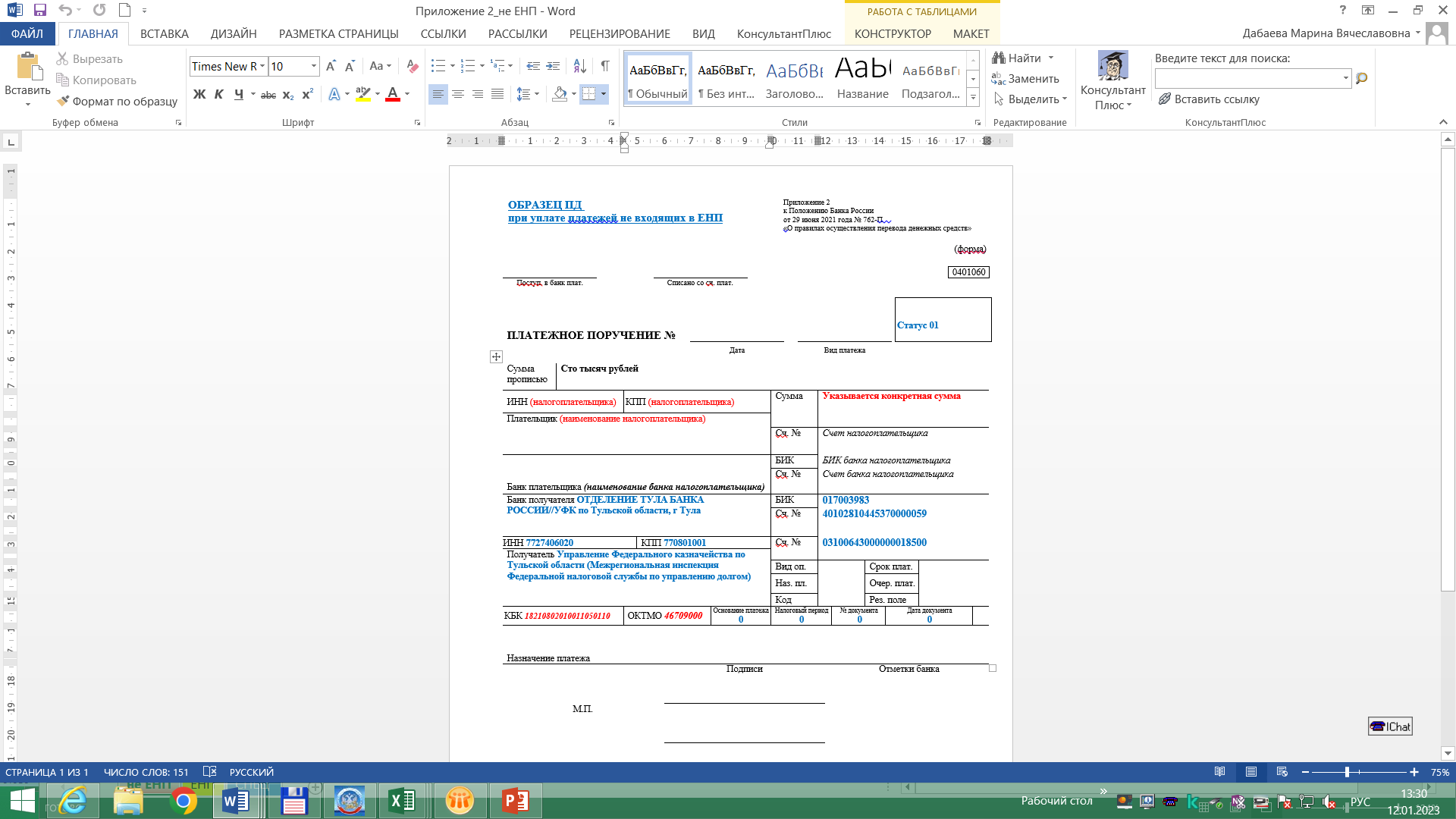 Платежный документ за искл.ЕНП формирующие уведомление об исчисленных суммах
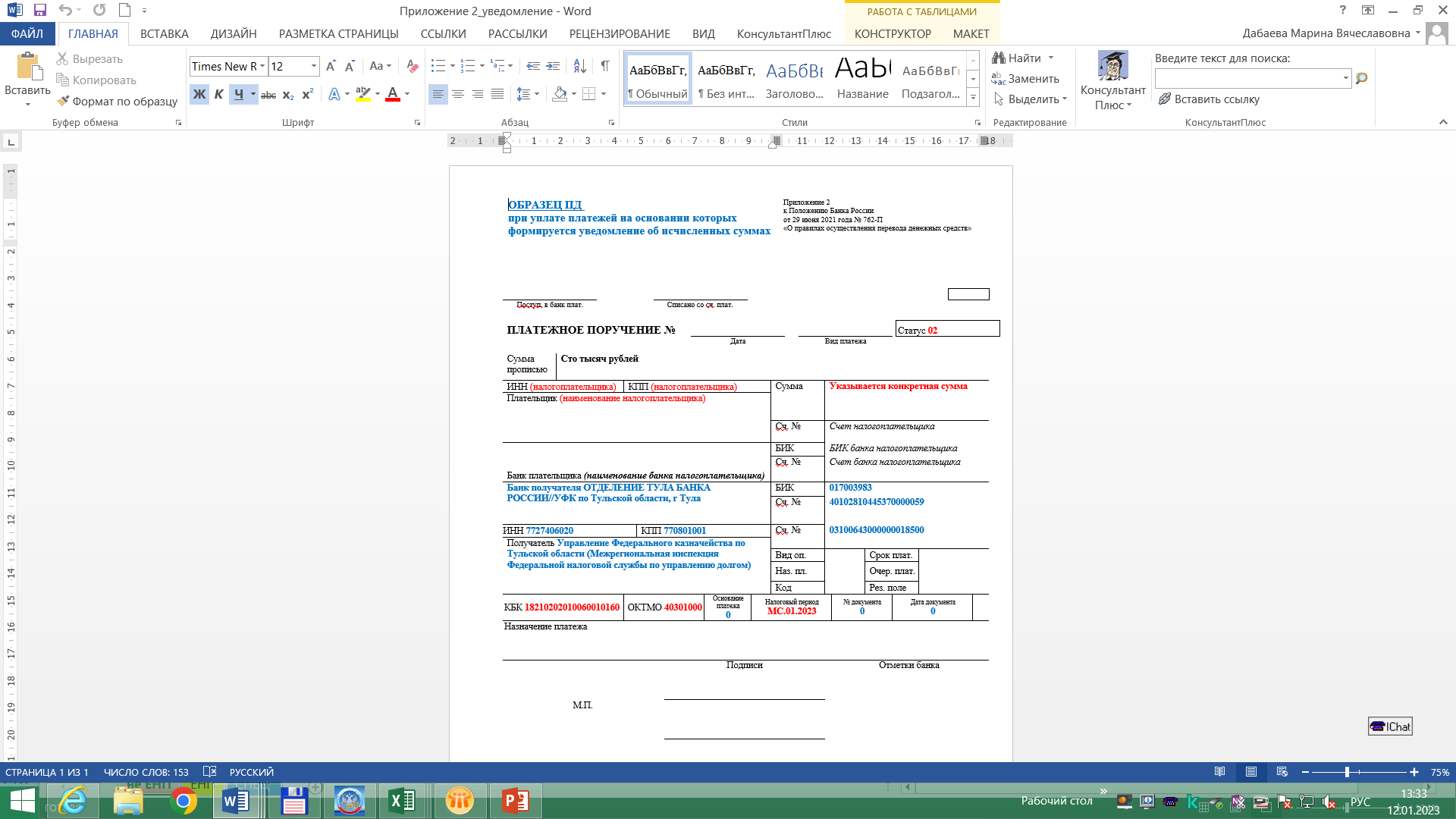 Налоги и взносы по которым представляются уведомления об исчисленных суммах налогов, авансовых платежей по налогам, сборов, страховых взносов
1. Налог с доходов  организацией, исчисляемый по ставкам, отличным от ставки, указанной в п.1 ст.284 НК РФ: 18210101040010000110/18210101060010000110/18210101090010000110
2. Налог с доходов, полученных иностранной  организацией: 182101010300100001101821010105001000011018210101090010000110
3. Налог с доходов  организаций:18210101070010000110
4. НДФЛ: 18210102010010000110/18210102020010000110/18210102050010000110/18210102070010000110/18210102080010000110/18210102090010000110/18210102100010000110/18210102110010000110/18210102120010000110/18210102130010000110/18210102140010000110
5. Страховые взносы: 18210201000010000160/18210204010010010160/18210204010010020160/18210204020010010160/18210204020010020160/18210208000060000160/18210209000060000160/18210210000010000160/18210211000010000160
Налоги и взносы по которым представляются уведомления об исчисленных суммах налогов, авансовых платежей по налогам, сборов, страховых взносов
6.Налог на имущество организаций: 18210602010020000110/18210602020020000110
7.Транспортный налог: 18210604011020000110
8. Земельный налог: 18210606031030000110/18210606032040000110/18210606032110000110/18210606032120000110
18210606032140000110/18210606033050000110/18210606033100000110/18210606033130000110
9.УСН: 18210501011010000110/18210501021010000110
10.ЕСХН: 18210503010010000110
На интернет сайте ФНС России https://www.nalog.gov.ru/rn77/taxation/debt/ размещена «Памятка о порядке заполнения и представления уведомления об исчисленных суммах налогов, авансовых платежей по налогам, сборов, страховых взносов» (ссылка на размещение).
Ответственность за несвоевременное представление/не представление Уведомления предусмотрена в соответствии с п.1 ст.126 НК РФ и ст. 15.6 КоАП
Сроки представления Уведомлений (на примере НДФЛ):
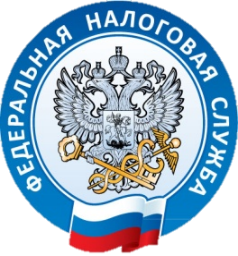 Спасибо за внимание